Самые распространенные неточности в СМИ. 
Информационные ресурсы для использования в работе.
Уфа, 2021
2
Правильное наименование и допустимые сокращения
Банк России = Центральный банк Российской Федерации

 Отделение-Национальный банк по Республике Башкортостан 
Уральского главного управления Банка России.

 Отделение-Национальный банк по Республике Башкортостан Банка России

 Отделение Национального банка России по Республике Башкортостан. 
 
При сокращении: 

 Национальный банк по Республике Башкортостан
[Speaker Notes: Легитимные участники финансового рынка это кредитные организации и некредитные финансовые организации надзор за которыми осуществляет Банк России (ст.56 и ст.76.1 ФЗ № 86-ФЗ)
Кредитные организации: банки (с базовой лицензией и с универсальной лицензией и небанковские кредитные организации); 
Некредитные финансовые: профессиональные участники рынка ценных бумаг; управляющие компании и специализированные депозитарии инвестиционного фонда, паевого инвестиционного фонда и негосударственного пенсионного фонда; акционерные инвестиционные фонды; клиринговые организации; организации осуществляющие функции центрального контрагента; организаторы торговли; центральный депозитарий; субъекты страхового дела; негосударственные пенсионные фонды; микрофинансовые организации; кредитные потребительские кооперативы; жилищные накопительные кооперативы; бюро кредитных историй; актуарии; кредитные рейтинговые агентства; сельскохозяйственные кредитные потребительские кооперативы; ломбарды.]
3
Разница между регионами Уральского главного управления Банка России 
и Уральского федерального округа
В составе Уральского главного управления (УГУ) Банка России (центр - Екатеринбург):


 Свердловская область
 Республика Башкортостан
 Пермский край
 Курганская область
 Оренбургская область 
 Тюменская область (в т.ч. Ханты-Мансийский и Ямало-Ненецкий автономные округа)
 Челябинская область 

! УГУ - это не Уральский ФО и не Приволжский ФО
[Speaker Notes: Легитимные участники финансового рынка это кредитные организации и некредитные финансовые организации надзор за которыми осуществляет Банк России (ст.56 и ст.76.1 ФЗ № 86-ФЗ)
Кредитные организации: банки (с базовой лицензией и с универсальной лицензией и небанковские кредитные организации); 
Некредитные финансовые: профессиональные участники рынка ценных бумаг; управляющие компании и специализированные депозитарии инвестиционного фонда, паевого инвестиционного фонда и негосударственного пенсионного фонда; акционерные инвестиционные фонды; клиринговые организации; организации осуществляющие функции центрального контрагента; организаторы торговли; центральный депозитарий; субъекты страхового дела; негосударственные пенсионные фонды; микрофинансовые организации; кредитные потребительские кооперативы; жилищные накопительные кооперативы; бюро кредитных историй; актуарии; кредитные рейтинговые агентства; сельскохозяйственные кредитные потребительские кооперативы; ломбарды.]
4
Проценты и процентные пункты
Процентный пункт (п.п.) - это абсолютная разница между двумя показателями в процентах. 

Примеры: 

• Целевой ориентир Банка России по инфляции составляет 4%, а текущая инфляция по стране (март 2021 года) - 5,8%. Рост не на 1,8%, а на 1,8 п.п. 
 В данном случае другие варианты сравнения не допускаются! 
 
• В 2020 году в Башкортостане доля микрозаймов предпринимателям в общем объеме займов МФО выросла с 15% в 2019 году до 22%: рост на 7 п.п. или практически в 1,5 раза. 
 В этом случае допустимо такое сравнение.
[Speaker Notes: Легитимные участники финансового рынка это кредитные организации и некредитные финансовые организации надзор за которыми осуществляет Банк России (ст.56 и ст.76.1 ФЗ № 86-ФЗ)
Кредитные организации: банки (с базовой лицензией и с универсальной лицензией и небанковские кредитные организации); 
Некредитные финансовые: профессиональные участники рынка ценных бумаг; управляющие компании и специализированные депозитарии инвестиционного фонда, паевого инвестиционного фонда и негосударственного пенсионного фонда; акционерные инвестиционные фонды; клиринговые организации; организации осуществляющие функции центрального контрагента; организаторы торговли; центральный депозитарий; субъекты страхового дела; негосударственные пенсионные фонды; микрофинансовые организации; кредитные потребительские кооперативы; жилищные накопительные кооперативы; бюро кредитных историй; актуарии; кредитные рейтинговые агентства; сельскохозяйственные кредитные потребительские кооперативы; ломбарды.]
5
Финансовый омбудсмен в России один!
ЗАЙМЫ ПЕНСИОНЕРАМ
Финансовый омбудсмен (или финансовый уполномоченный) решает денежные споры 
между людьми и финансовыми организациями до суда. 

Его назначает Совет директоров Банка России. 

С сентября 2018 года эти функции возложены на Юрия Воронина:

! именно он рассматривает вопросы за 15 рабочих дней бесплатно для граждан 
! именно его решения равнозначны решению суда
 
Подробная информация о работе финансового уполномоченного на сайте:

https://finombudsman.ru/
Ставка
0%
Ненадлежащая
реклама
6
Ваши помощники в работе
Официальные аккаунты Банка России в социальных сетях (Фейсбук, Инстаграм, ВКонтакте, Твиттер, YouTube-канал)
Сайт Банка России https://cbr.ru
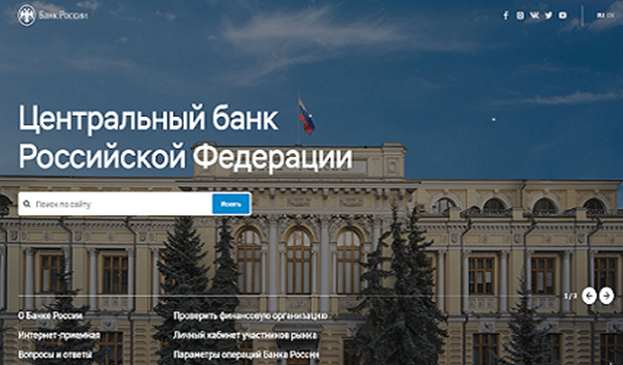 Региональная страница сайта Банка России https://www.cbr.ru/rb/
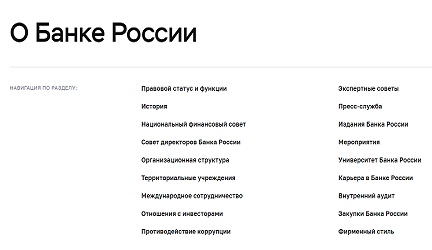 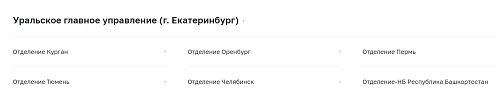 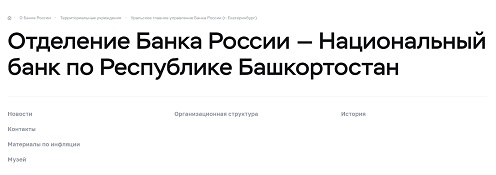 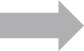 7
Ваши помощники в работе
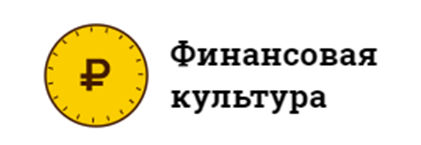 Информационно-просветительский ресурс Банка России 
«Финансовая культура» https://fincult.info/
Мобильные приложения:
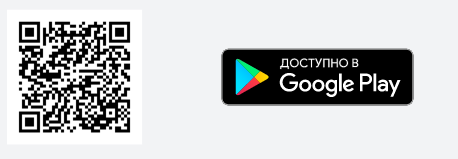 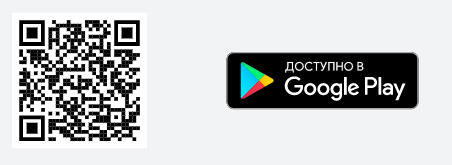 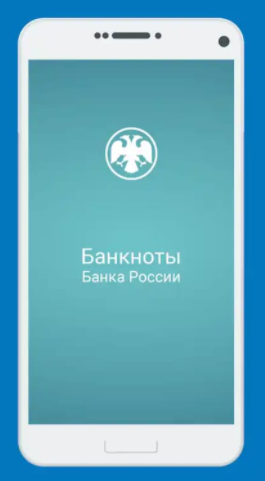 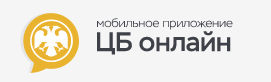 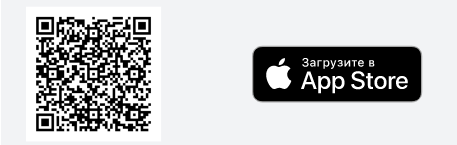 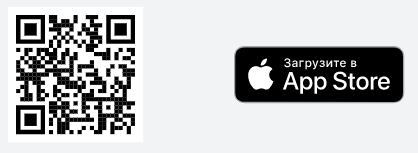 Спасибо за внимание!
Контакты пресс-службы:
Кутлуева Альфия Саматовна
+7 (347) 279-64-48, +7 (903) 352 33 27
E-mail: 80media@cbr.ru